LOGO
FREE
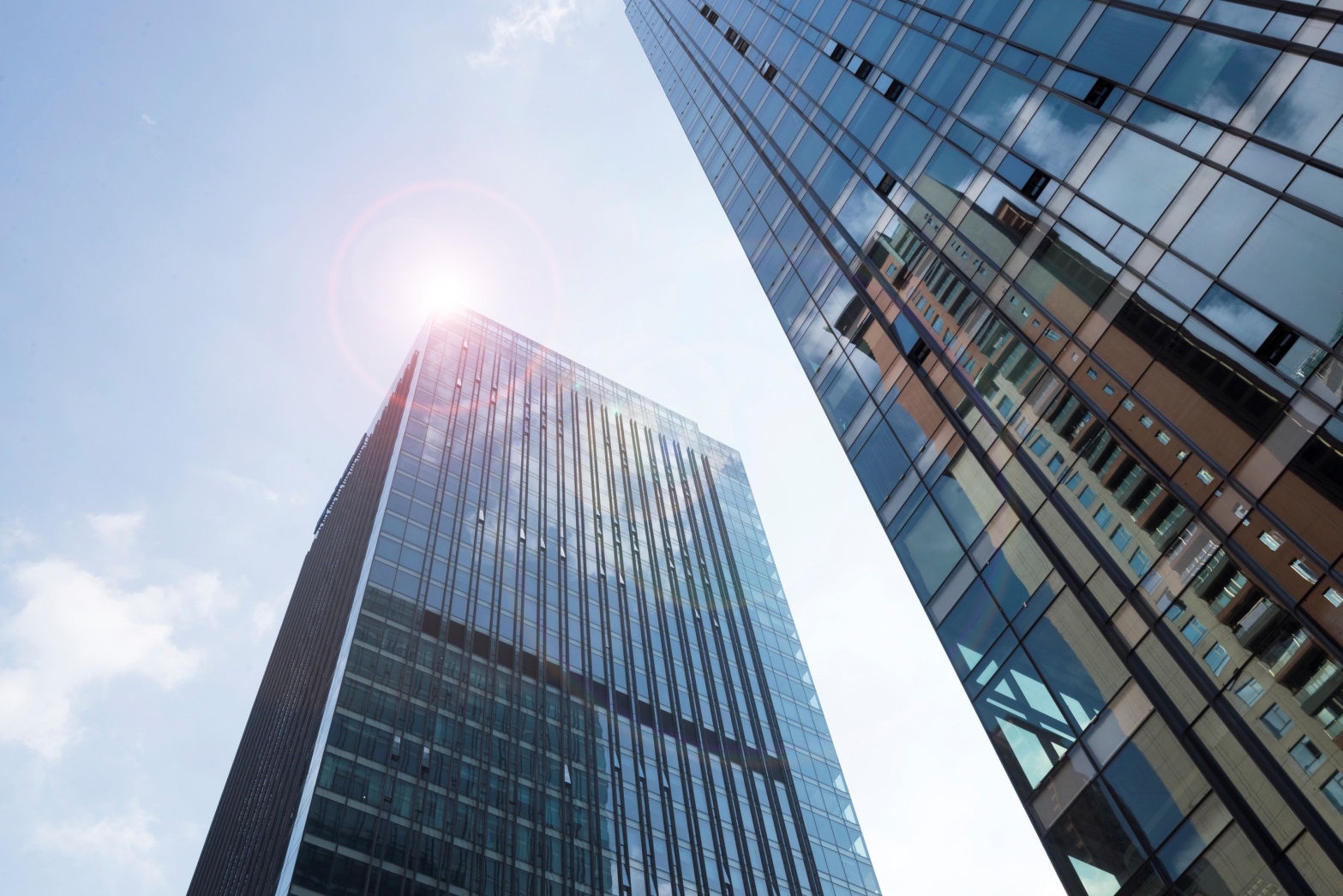 COMPANY
PPT TEMPLATES
Insert the Subtitle of Your Presentation
www.freeppt7.com
Loading
行业PPT模板http://www.1ppt.com/hangye/
1
2
Add title text
Add title text
CONTENT
Short text here
Short text here
3
4
Add title text
Add title text
Short text here
Short text here
1
Add title text here
Life isn't about waiting for the storm to pass. it's about learning to dance Life isn't it's about learning to dance in the rain.
Add title text
Add title text
OUR COMPANY
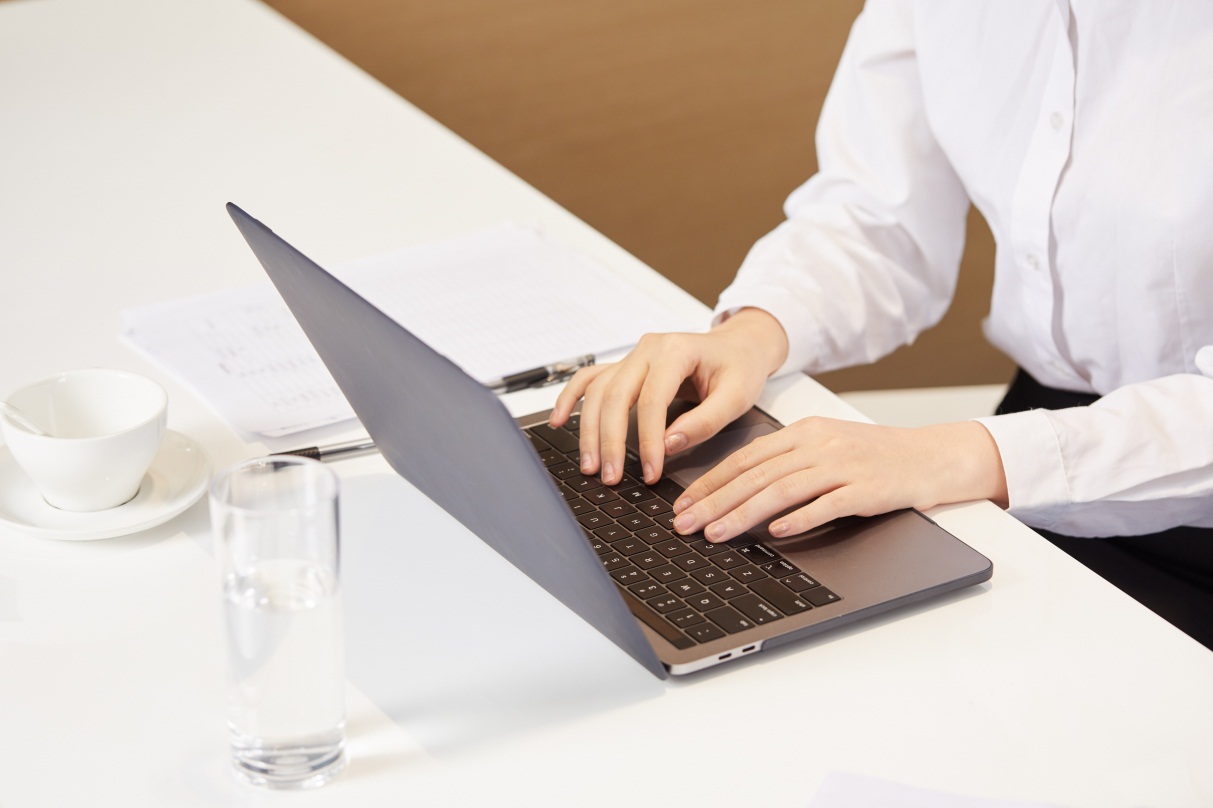 We provide professional-quality free PowerPoint templates to help you with your business presentations - freeppt7.com
Add title text
85%
40%
65%
35%
30%
Add title text
Add title text
Add title text
Add title text
Add title text
This is a sample letter that has been placed to demonstrate the typing format on the letterhead design. When positioned properly. This is a sample letter that has been placed to demonstrate the typing format on the letterhead design. When positioned properly.
Add title text
We provide professional-quality free PowerPoint templates to help you with your business presentations - freeppt7.com
89,750
120,890
2,508
75,600
Add title text
Add title text
Add title text
Add title text
Click here to add content, content to match the title.
Click here to add content, content to match the title.
Click here to add content, content to match the title.
Click here to add content, content to match the title.
Add title text
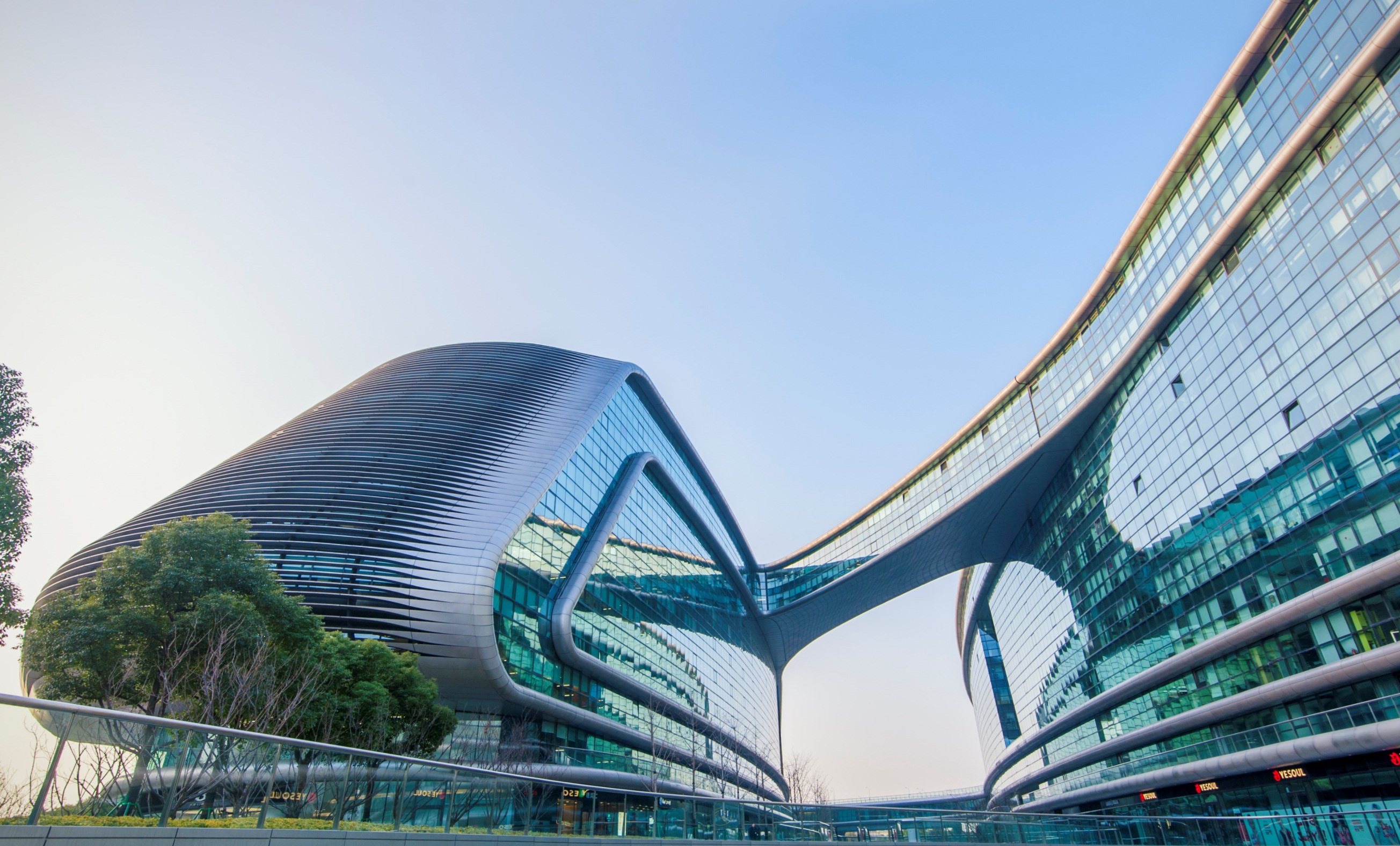 Add title text
Add title text
Click here to add content, content to match the title.
Click here to add content, content to match the title.
Add title text
Add title text
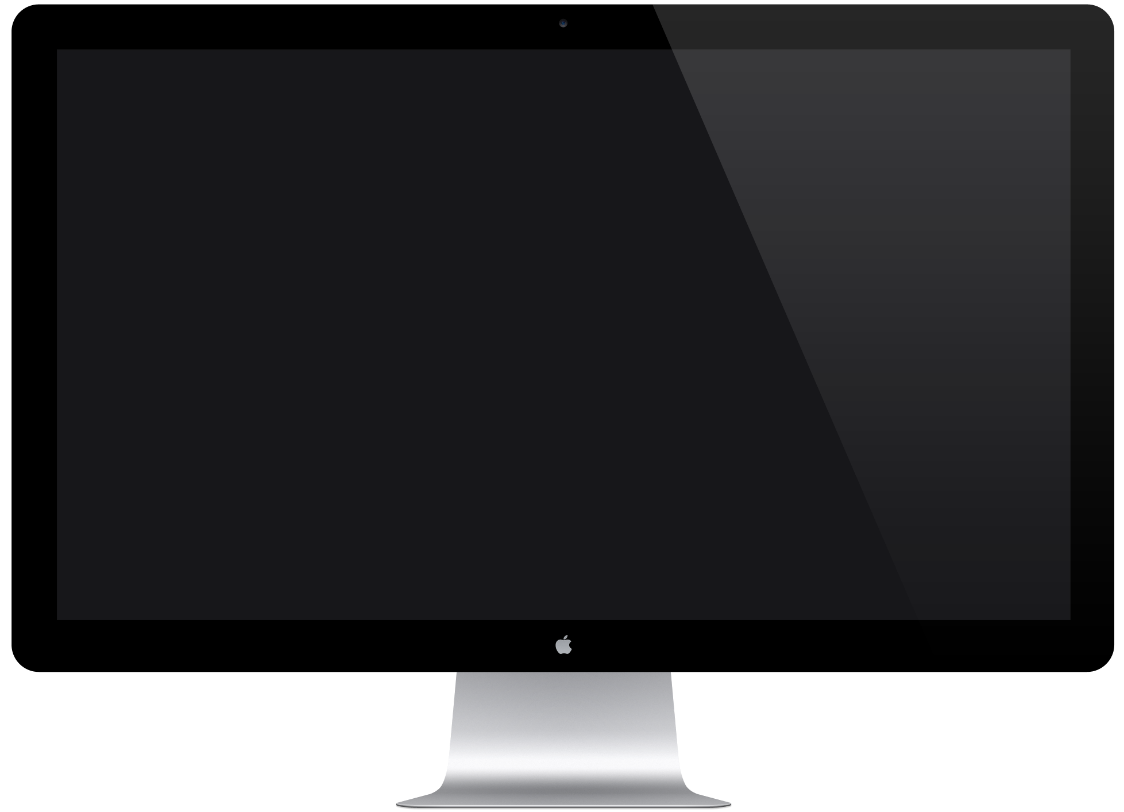 Click here to add content, content to match the title.
Click here to add content, content to match the title.
45%
Click here to add content, content to match the title.
85%
Click here to add content, content to match the title.
90%
2
Add title text here
Life isn't about waiting for the storm to pass. it's about learning to dance Life isn't it's about learning to dance in the rain.
Add title text
Click here to add content, content to match the title.
Click here to add content, content to match the title.
Click here to add content, content to match the title.
Click here to add content, content to match the title.
Click here to add content, content to match the title.
Click here to add content, content to match the title.
Add title text
45%
55%
Add title text
Add title text
Click here to add content, content to match the title.
Click here to add content, content to match the title.
Add title text
02.
01.
04.
03.
Click here to add content, content to match the title.
Click here to add content, content to match the title.
Click here to add content, content to match the title.
Click here to add content, content to match the title.
[Speaker Notes: 模板来自于： 第一PPT https://www.1ppt.com/]
Add title text
01
02
03
04
Add text
Add text
Add text
Add text
Click here to add content, content to match the title.
Click here to add content, content to match the title.
Click here to add content, content to match the title.
Click here to add content, content to match the title.
3
Add title text here
Life isn't about waiting for the storm to pass. it's about learning to dance Life isn't it's about learning to dance in the rain.
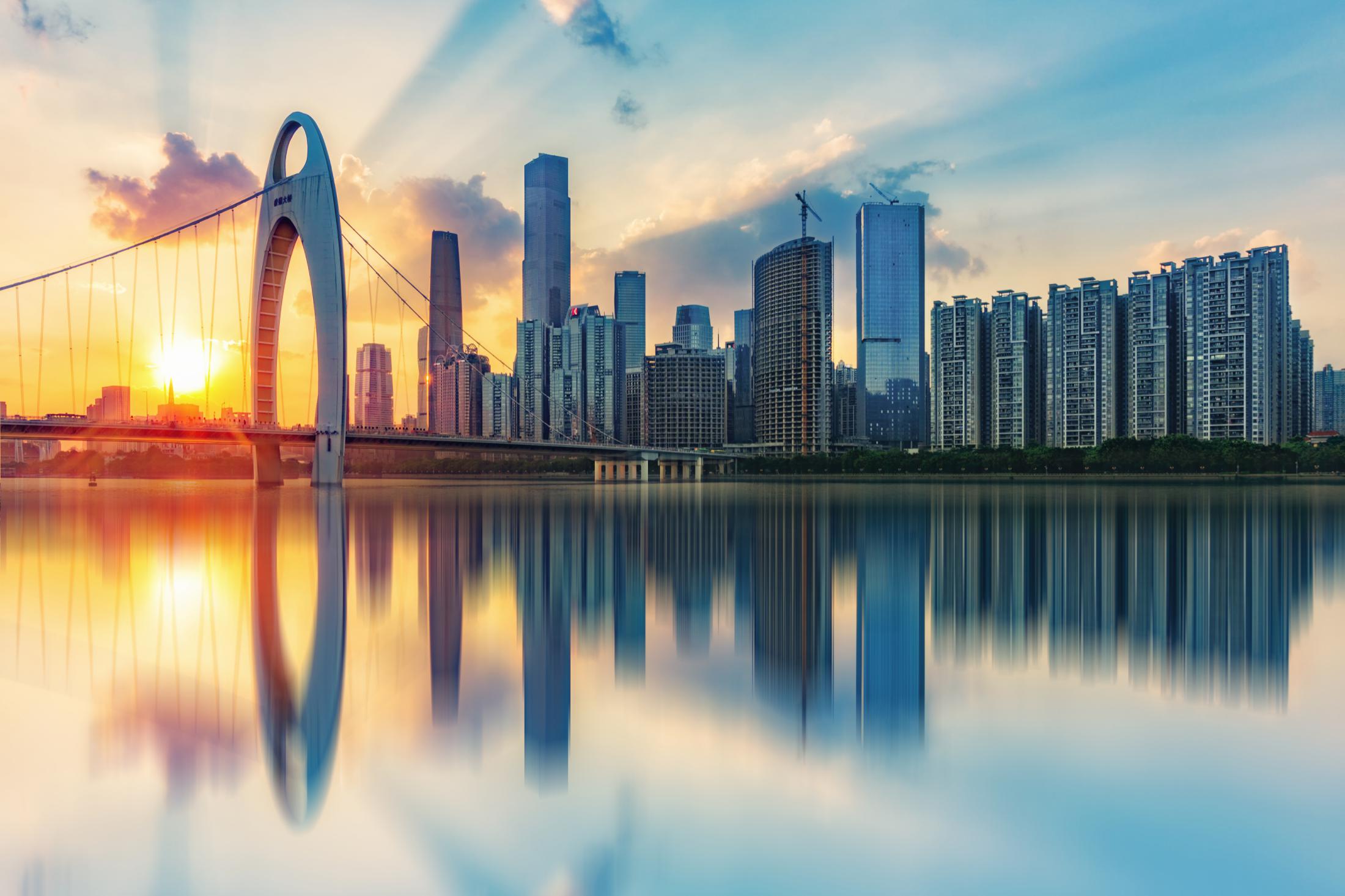 Add title text
We provide professional-quality free PowerPoint templates to help you with your business presentations - freeppt7.com
Add title text
Add title text
Add title text
Click here to add content, content to match the title.
Click here to add content, content to match the title.
Add title text
Add title text
Click here to add content, content to match the title.
Click here to add content, content to match the title.
Add title text
Add title text
Add title text
Add title text
Click here to add content, content to match the title.
Click here to add content, content to match the title.
Click here to add content, content to match the title.
Add title text
02
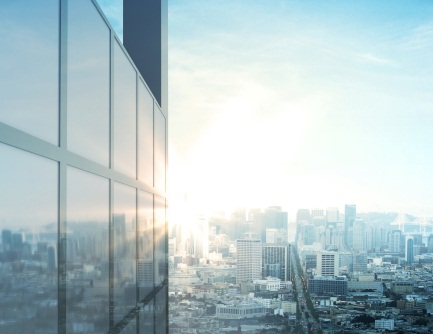 01
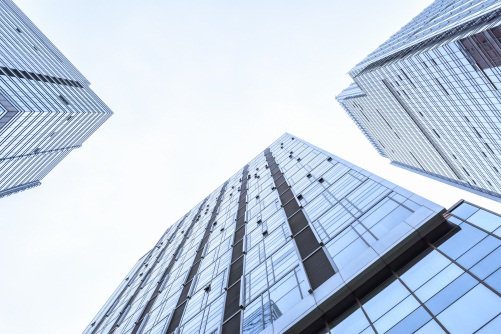 03
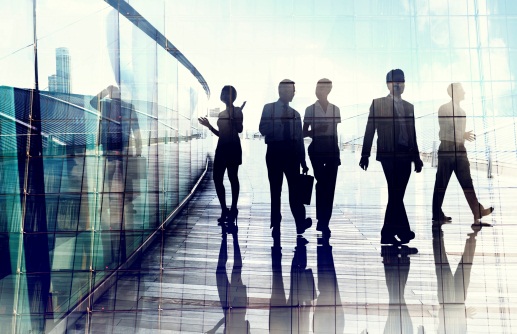 Add title text
Add title text
Add title text
Click here to add content, content to match the title.
Click here to add content, content to match the title.
Click here to add content, content to match the title.
Add title text
Add title text
Add title text
Click here to add content, content to match the title.
Click here to add content, content to match the title.
Add title text
Add title text
Click here to add content, content to match the title.
Click here to add content, content to match the title.
4
Add title text here
Life isn't about waiting for the storm to pass. it's about learning to dance Life isn't it's about learning to dance in the rain.
Add title text
Add title text
We provide professional-quality free PowerPoint templates to help you with your business presentations - freeppt7.com
Click here to add content, content to match the title.
Click here to add content, content to match the title.
55%
55%
55%
55%
55%
Add title text
Basic
Pro
Advanced
Bussiness
Add title text
We provide professional-quality free PowerPoint templates to help you with your business presentations - freeppt7.com
$10/month
$20/month
$40/month
$60/month
Add title text
01
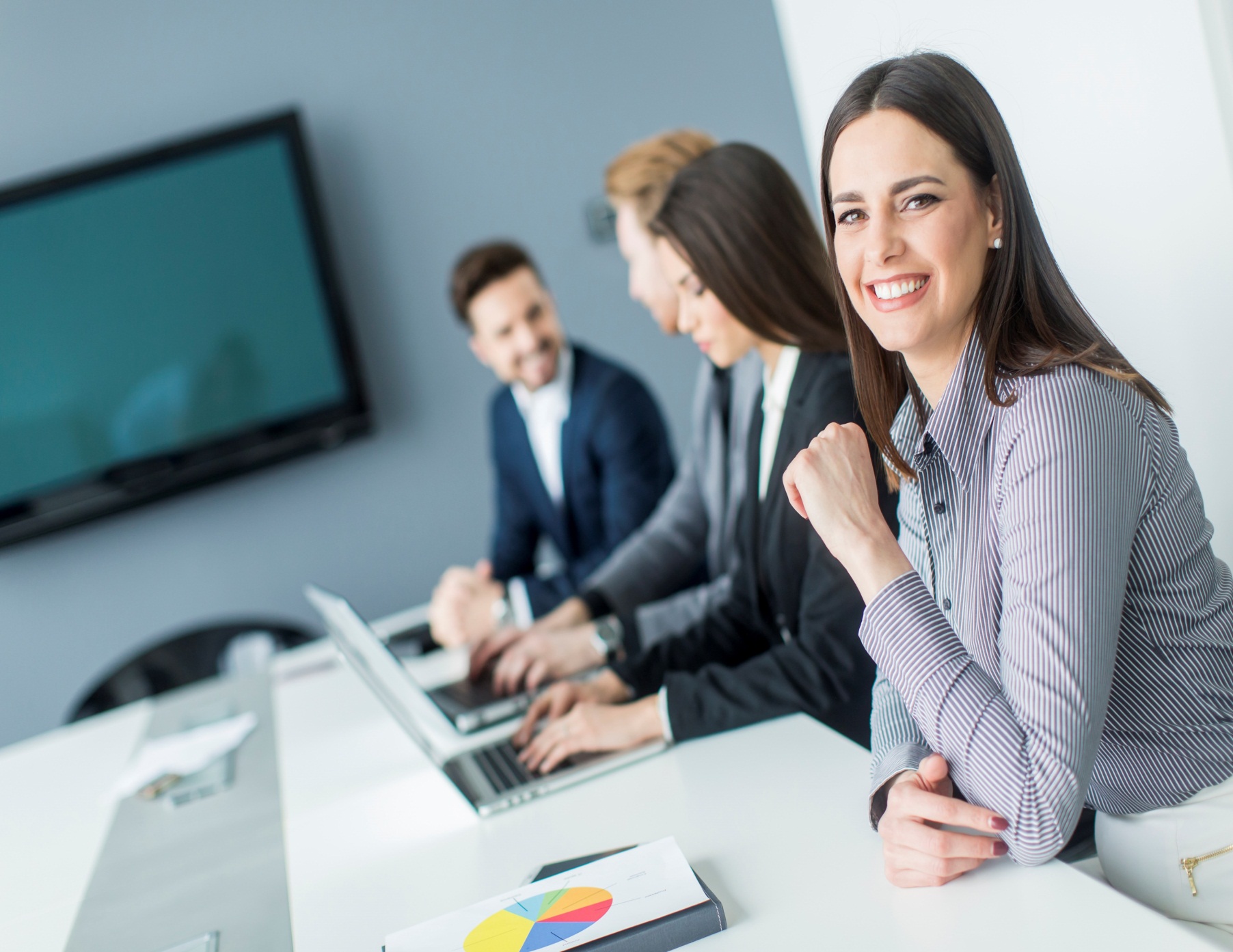 Add title text
Click here to add content, content to match the title.
02
Add title text
Click here to add content, content to match the title.
03
Add title text
Click here to add content, content to match the title.
Add title text
Add title text
Lorem Ipsum Dolor Sit Amet  Consectetur 
Adipiscing Elit Nulla Imperdiet Volutpat Dui At 
Fermentum. Aliquam Erat 
Volutpat. Aenean Lacinia Lacus
Lorem Ipsum Dolor Sit Amet  Consectetur 
Adipiscing Elit Nulla Imperdiet Volutpat Dui At 
Fermentum. Aliquam Erat 
Volutpat. Aenean Lacinia Lacus
Lorem Ipsum Dolor Sit Amet  Consectetur 
Adipiscing Elit Nulla Imperdiet Volutpat Dui At 
Fermentum. Aliquam Erat 
Volutpat. Aenean Lacinia Lacus
Lorem Ipsum Dolor Sit Amet  Consectetur 
Adipiscing Elit Nulla Imperdiet Volutpat Dui At 
Fermentum. Aliquam Erat 
Volutpat. Aenean Lacinia Lacus
LOGO
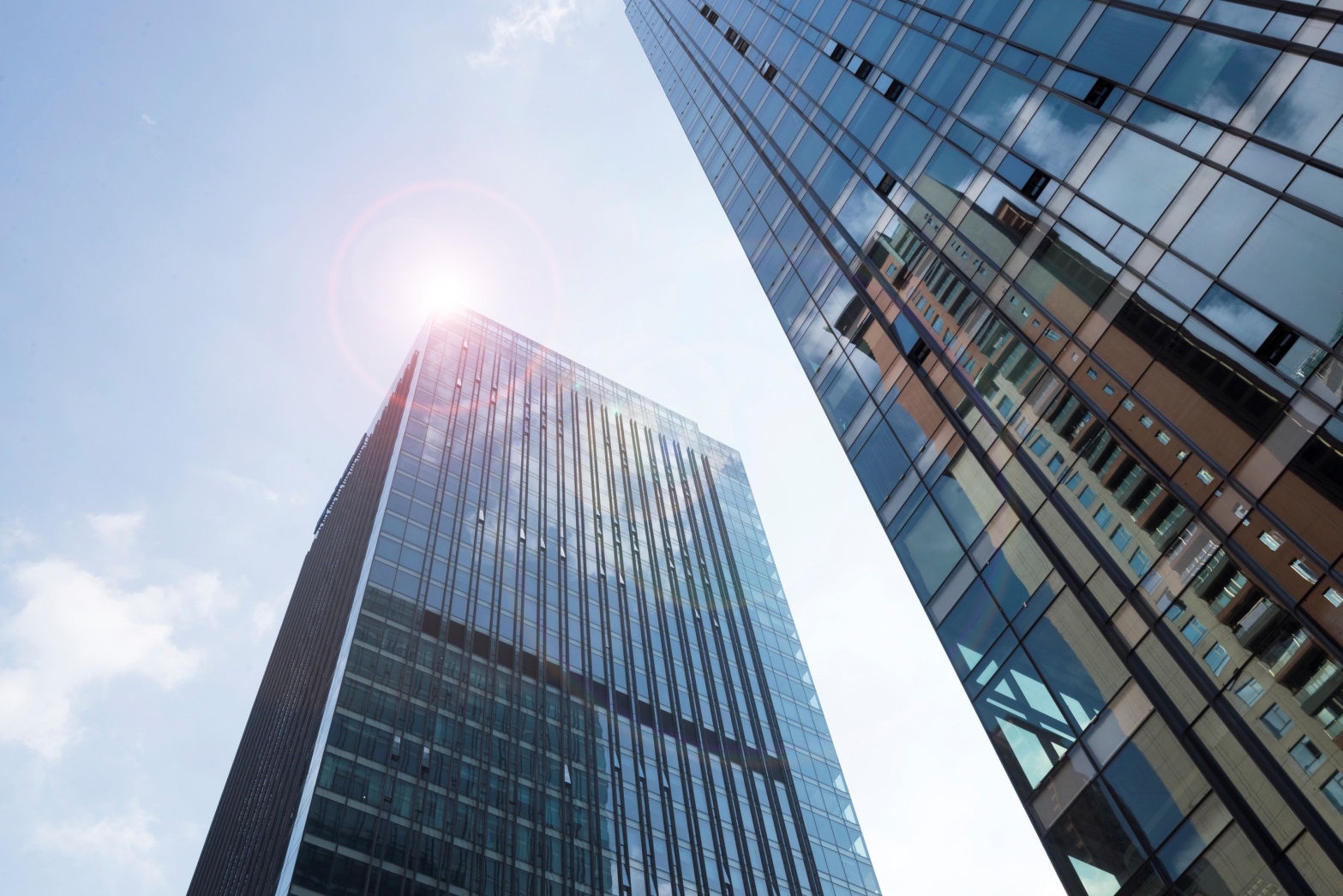 THANKS
www.freeppt7.com
Loading